Método estatístico, tipos de pesquisa,tipos de variáveis
Professora Ana Amélia Benedito Silva
aamelia@usp.br
EAH5002 - Planejamento de experimentos e análise estatística de dados
Metodo-
logia
estatística
Metodo-
logia da
área em
estudo
Planejamento da pesquisa
Execução da pesquisa
Execução da pesquisa
Dados
Análise dos dados
Resultados
Conclusões
Pesquisa, dados e estatística
Tema, definição do problema, objetivos, ...
Estatística
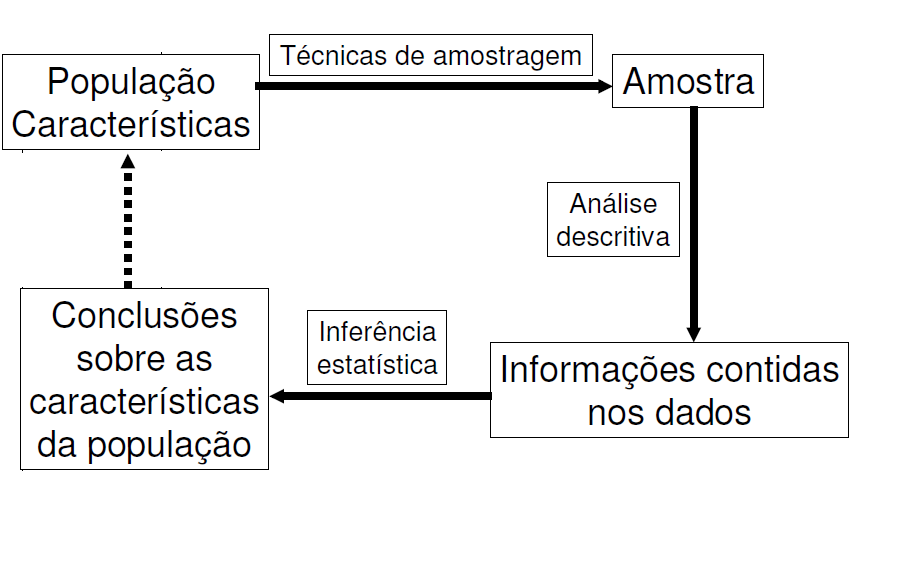 Estatística
coletar dados
organizar dados
resumir dados
apresentar dados

tirar conclusões
tomar decisões
Estatística descritiva
Estatística inferencial
Estatística descritiva
Tabela 1 – Distribuição de pacientes segundo estado nutricional. IBRANUTRI, maio a novembro, 1996.
Fonte: adaptado de Soares JF, Siqueira AL, 2002
Estatística descritiva
Distribuição percentual de 4000 pacientes segundo estado nutricional. IBRANUTRI, maio a novembro, 1996.
Estatística descritiva
A influência da dieta e do treinamento físico na capacidade funcional
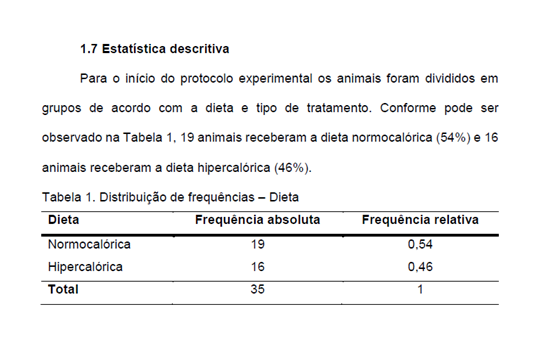 1.7 Estatística descritiva

Para o início do protocolo experimental os animais foram divididos em grupos de acordo com a dieta e tipo de tratamento. Conforme pode ser observado na Tabela 1, 19 animais receberam a dieta normocalórica (54%) e 16 animais receberam a dieta hipercalórica (46%).
Tabela 1. Distribuição de frequências – Dieta

Dieta	Frequência absoluta	Frequência relativa	
Normocalórica	19	0,54	
Hipercalórica	16	0,46	
Total	35	1
Estatística descritiva
A influência da dieta e do treinamento físico na capacidade funcional
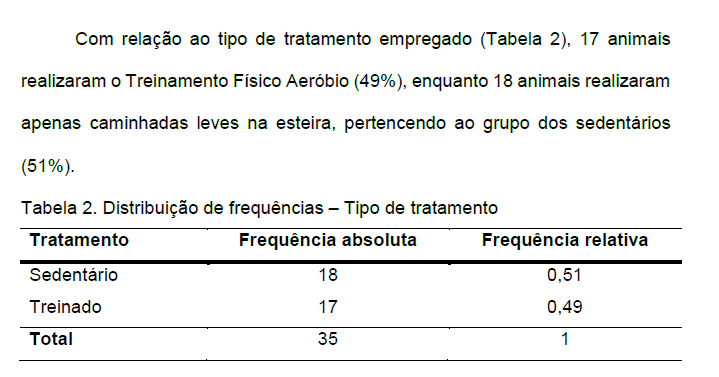 Estatística descritiva
Influência da dieta e do treinamento físico na capacidade funcional
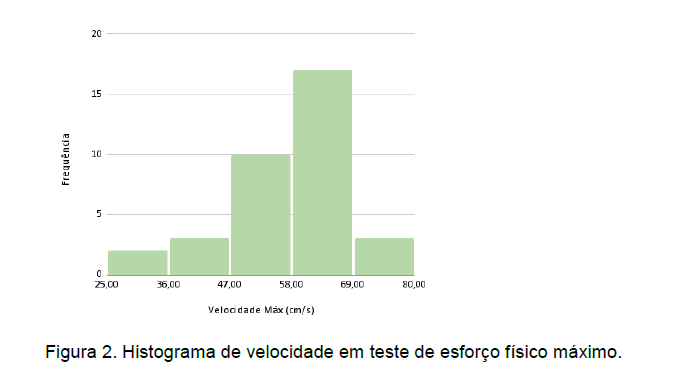 Estatística Inferencial
Envolve processos de tomada de decisão

Estima características de uma população a partir de uma amostra
Pesquisas eleitorais
Pesquisas do IBOPE para programas de TV
Pesquisa para lançar nova cor de carro
Pesquisa para lançar nova cor de banco de carro
LEVANTAMENTO
Características de interesse de uma população são levantadas (observadas ou medidas), mas sem manipulação.
EXPERIMENTAL
Grupos de indivíduos (ou animais, ou objetos) são manipulados para se avaliar o efeito de diferentes tratamentos.
Tipos de Pesquisas quantitativas
Exemplo de Pesquisa de levantamento
Objetivo geral
conhecer a porcentagem de funcionários da enfermagem com queixas de sono em um hospital
Delineamento da pesquisa
fazer um levantamento de dados a partir da aplicação de um questionário sobre queixas de sono em uma amostra de funcionários em dado hospital. 
	Dados observados
	resultados da aplicação do questionário
Aplicação de um questionário sobre queixas de sono
POPULAÇÃO: todos os funcionários do hospital
Plano de 
amostragem
AMOSTRA: parte dos funcionários do hospital
Conjunto de dados observados
Exemplo de Pesquisa de Levantamento
Exemplo de Pesquisa experimental
Objetivo geral
Comparar dois métodos de treinamento de funcionários quanto à produtividade dos funcionários de determinada empresa. 
Delineamento da pesquisa
Dois grupos de funcionários, sendo cada grupo treinado por um dos métodos. 
Dados observados
dois conjuntos (duas amostras) de valores de produtividade, relativos a cada método de treinamento.
Amostra 1 de valores de produtividade
Grupo 1 de funcionários
Grupo 2 de funcionários
Amostra 2 de valores de produtividade
Exemplo de Pesquisa experimental
Método 1
Método 2
Pesquisa
Quem? população
elementos a serem pesquisados

O quê? variáveis
características observadas

Como? balança, termômetro, questionário
instrumento de coleta de dados
Toda a população
Censo
Abrangência
da pesquisa
Parte da população
Amostragem
POPULAÇÃO Quem?
População
	conjunto de elementos (pessoas, objetos, eventos) que podem ser observados, com respeito às características (variáveis) que se se pretende investigar.
Instrumentos de coleta Como?
Questionários
Entrevistas
Termômetros
Balanças
Medidores de pressão arterial
VARIÁVEIS (O quê?)
Variáveis 
	são as características que podem ser observadas (ou medidas) em cada elemento da população, sob as mesmas condições.
Variáveis
Casos
(elementos
observados da
população)
Dados
Variáveis e dados
Ex: Alunos da turma
Tipos de variáveis
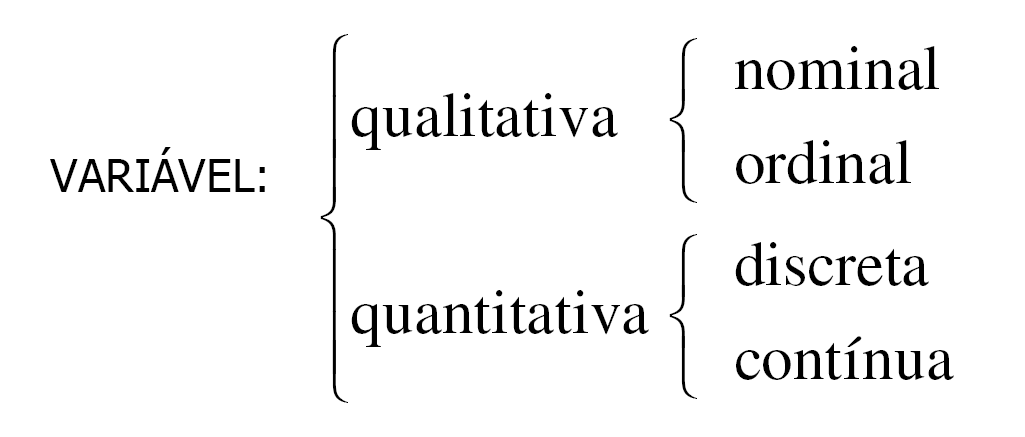 Tipos de variáveis
QUALITATIVAS – expressas por palavras ou códigos que designam categorias.

Nominais: categorias não seguem uma ordem
	variável cor dos olhos  categorias: azul, verde, preto
variável estado civil      categorias: casado, solteiro, viúvo, separado 

Ordinais: categorias seguem uma ordem
	variável classificação de hotel 	    categorias: *, **, ***, ****, *****
	variável nível socioeconômico 	    categorias: A, B, C, D, E
	variável avaliação do governo        categorias: ótimo, bom, regular, péssimo
Tipos de variáveis
QUANTITATIVAS – expressas por números

Discretas: resultam de uma contagem (sem unidade)

variável quantidade de alunos por curso da EACH 
variável  quantidade de mortes por COVID-19 por UF 

Contínuas: resultam de uma medida (com unidade: Kg, cm, litros)

variável  “peso” (Kg)
variável  “altura” (cm)
Exercícios
Classifique as seguintes variáveis: 

tempo numa prova de maratona
time favorito de futebol 
religião
pressão arterial medida por aparelho
número de habitantes nos países da América do Sul
escala de satisfação com o presidente da República: ótimo, bom, regular, péssimo 
classificação de filmes, segundo a crítica
Exercícios
Forneça um exemplo a partir da sua pesquisa ou atividade professional para cada tipo de variável:
variável qualitativa nominal
variável qualitativa ordinal
variável quantitativa discreta
variável quantitativa contínua